Delivering Digital
NOTAMs
Airport
Operations
Presented By: 	Mark Sprague, C.M.
About DCA
Ronald Reagan Washington National Airport – DCA

Located in Arlington, VA
3 Miles from Washington DC

Situated on 860 acres (130 of those unusable)
Serving almost 20 million passengers annually
Slot Controlled Airport
About 900 flights a day

Runway 1/19 (North – South):  Primary
Runway 15/33 (NW – SE):  Secondary
Runway 4/22 (NE – SW):  Closed for construction
DCA Limitations
Land locked and efficient use of land in imperative.

Shorter Runway Lengths

Prohibited Airspace in DC

Need both Primary and Secondary Runways Operational for the capacity of traffic. 

Scheduling  of maintenance along with Construction during night time hours.
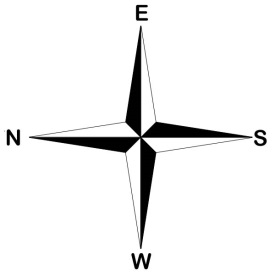 Airport OperationsResponsibilities
Airport in compliance

Scheduling of maintenance

Controlling  the airport during abnormal conditions.

Disseminate changed conditions using the Digital NOTAM System.

75 NOTAMs per month
Benefits of the Digital NOTAMs
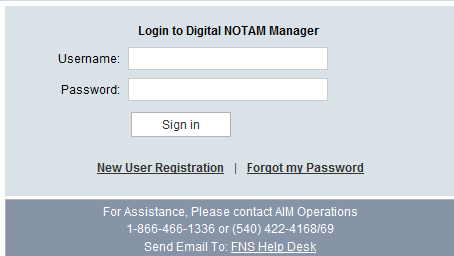 Training

Web Based

Time Interval

Record Keeping
Unlimited Access to Demo
Airport Personnel sending information.
Seconds !!!!!
Database
Utilization of the Digital NOTAMs
Runway, Taxiway, Apron Closures

Inclement Weather – 
Winter Operations

Field Conditions

Paint Markings

Unlit, Replacing, or Damaged Signs

Obstructions

Construction
Explaining This ?
Practical Application
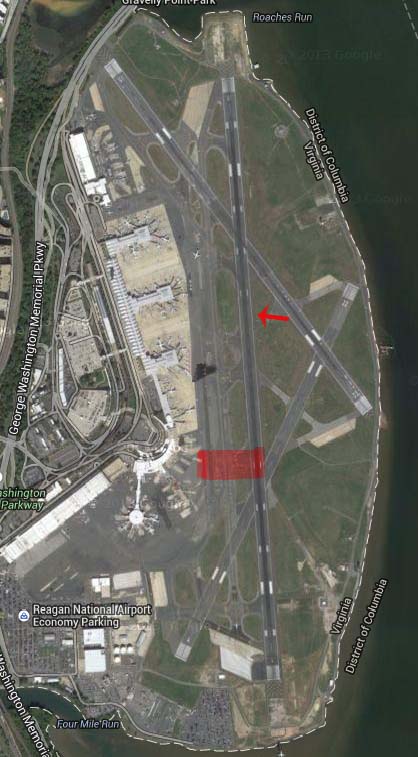 Primary Runway CLOSED
Secondary Runway OPEN
Gave ATCT Taxi Routes
NOTAMs Issued
Repair:  1 hr : 30 min
Conclusion
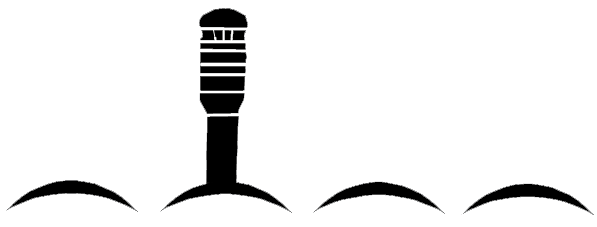 Operations:  Knowing your airport

For The User:  Painting a picture of the changed condition

Digital NOTAMs: Fast, accurate, and efficient

Effective:  Proven by the practical example
Contact Information
Mark Sprague, C.M.
Airport Operations Duty Manager, NOTAM Administrator, 139 Coordinator

Ronald Reagan Washington National Airport
MA-110
1 Aviation Circle
Washington, DC 20001

Mark.Sprague@mwaa.com

703.417.8050